AFRIKA
čierny kontinent					      	            kolíska ľudstva
			  	svetadiel (bez)nádeje
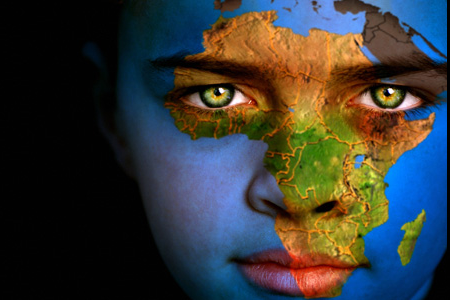 Základné fakty
rozloha
30 mil. km2
6 % Zeme
20 % zem. súše 
počet obyvateľov
1,5 mld.
18 % populácie sveta
hustota zaľudnenia
50 obyv./km2

54 štátov + 2 medzinárodne neuznané
7 – 10 závislých území
poloha – základné črty
v čom tkvie jej výnimočnosť?
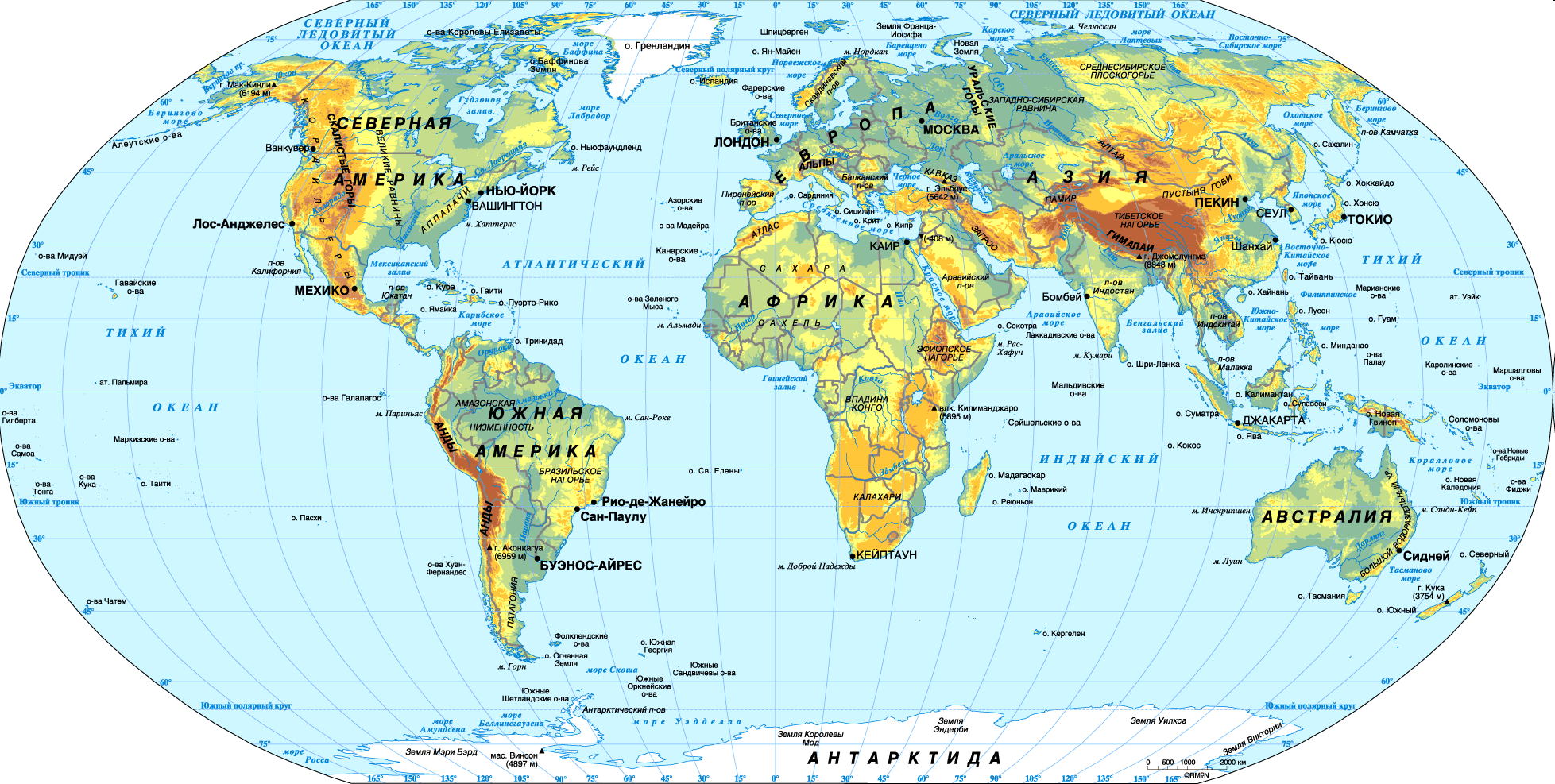 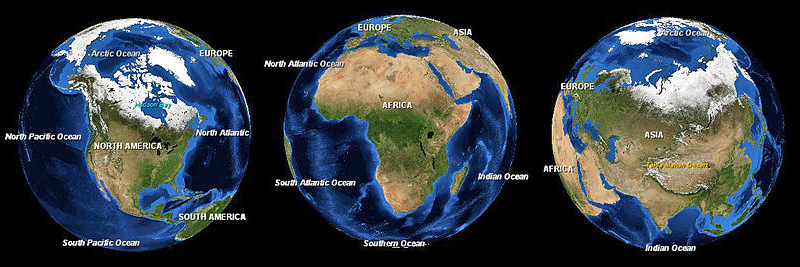 porovnanie veľkosti kontinentov
základné črty
centrálna poloha
v histórii ľudstva kľúčová
poloha z oboch strán rovníka, na Z aj V pologuli
stará pevnina
vysoké nadmorské výšky
nemá vyvrásnené domi-nantné treťohorné pohorie typu Álp, Himaláji, Kordiler...
výnimočný charakter riečnej siete
platňová tektonika
platňová tektonika
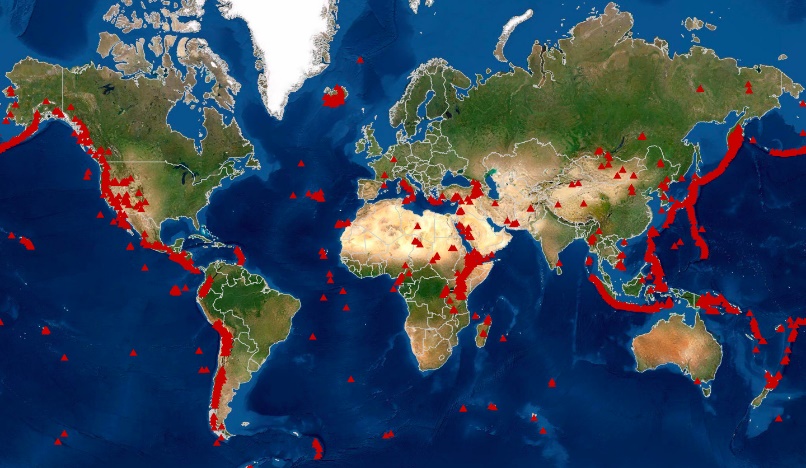 Základom je stabilná Africká platňa (Africká litosférická doska)
Po rozpade Pangey (220 mil rokov) sa Afrika stáva súčasťou Gondwany
Veľký kontinentálny rift (zlom)
Vplyv na horizontálnu i vertikálnu členitosť
Ostatné dosky sa od Afriky vzďaľujú
V rámci nej sa vyčleňuje Somálska doska, ktorá má tendenciu posúvať sa ako Indická a Arabská
Pozdĺž zlomov sa vyskytuje sopečná činnosť
Horizontálna členitosť (členitosť pobrežia)
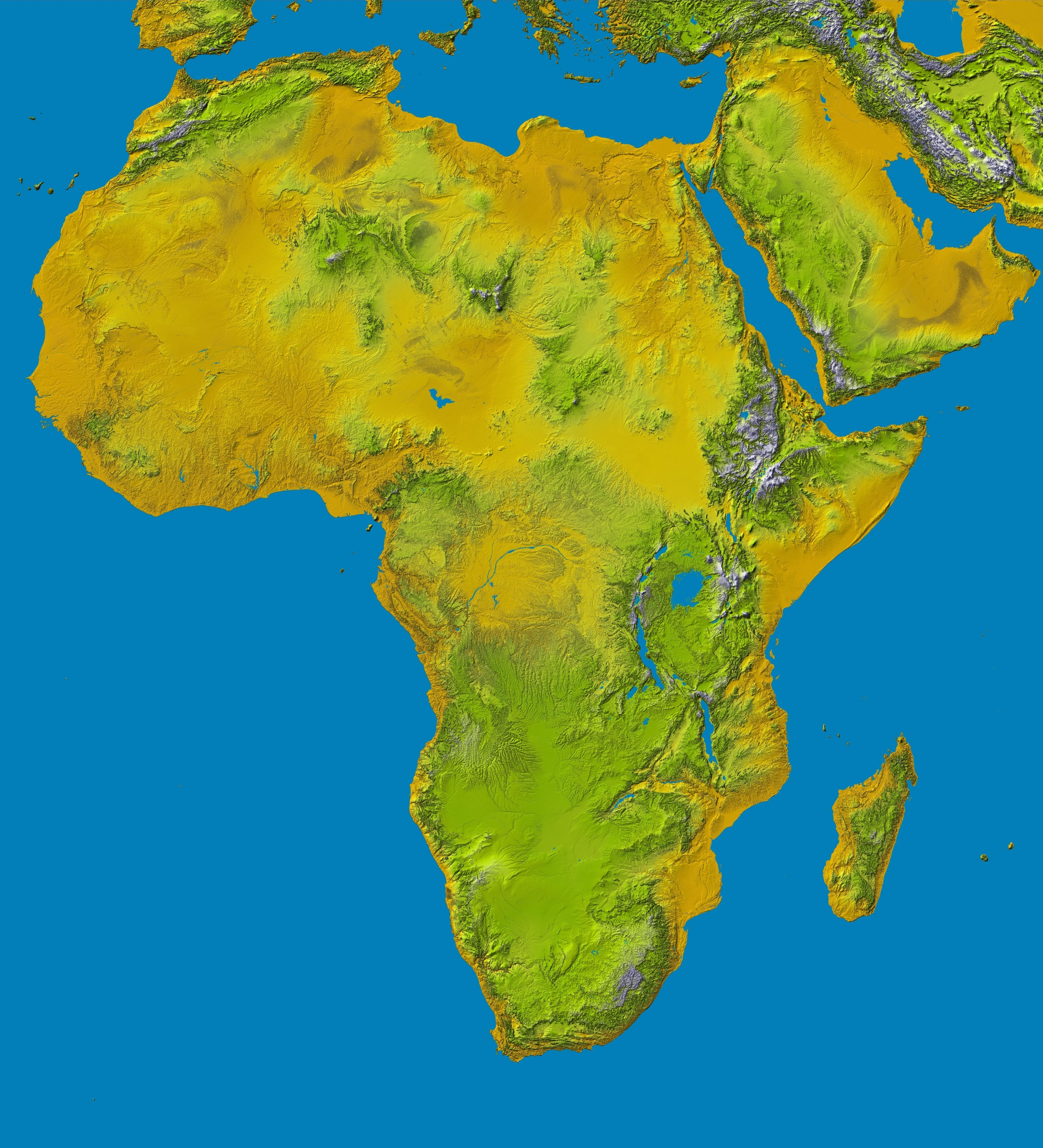 veľmi málo členité pobrežie
nedochádza tu k silnej kolízii lit. dosiek, ktorá by pobrežie výrazne modelovala
dĺžka pobrežia je len 26 000 km
Európa 32 000 km
Zdroj mapy: http://photojournal.jpl.nasa.gov/catalog/PIA04965
Horizontálna členitosť
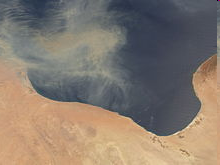 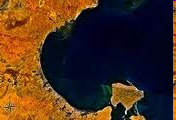 Sever:
Stredozemné more
Gibraltársky prieliv (14 km)
Zálivy:  Malá Syrta           Veľká Syrta
Najsevernejší bod: Ras Ben Sekka (37°21´ s. z. š.)
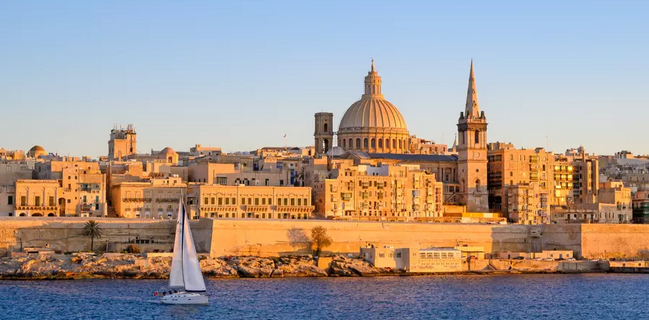 Malta
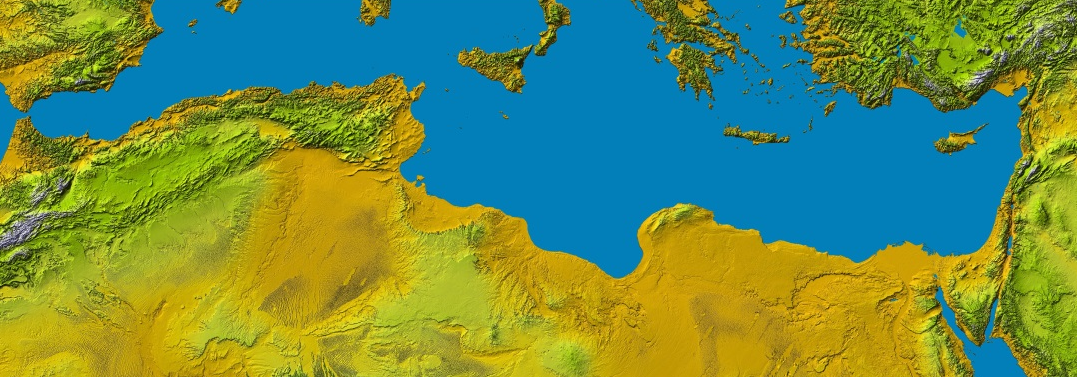 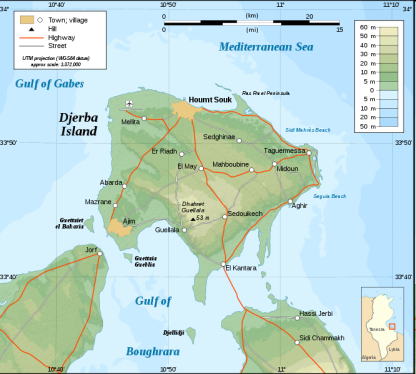 Ostrov Džerba
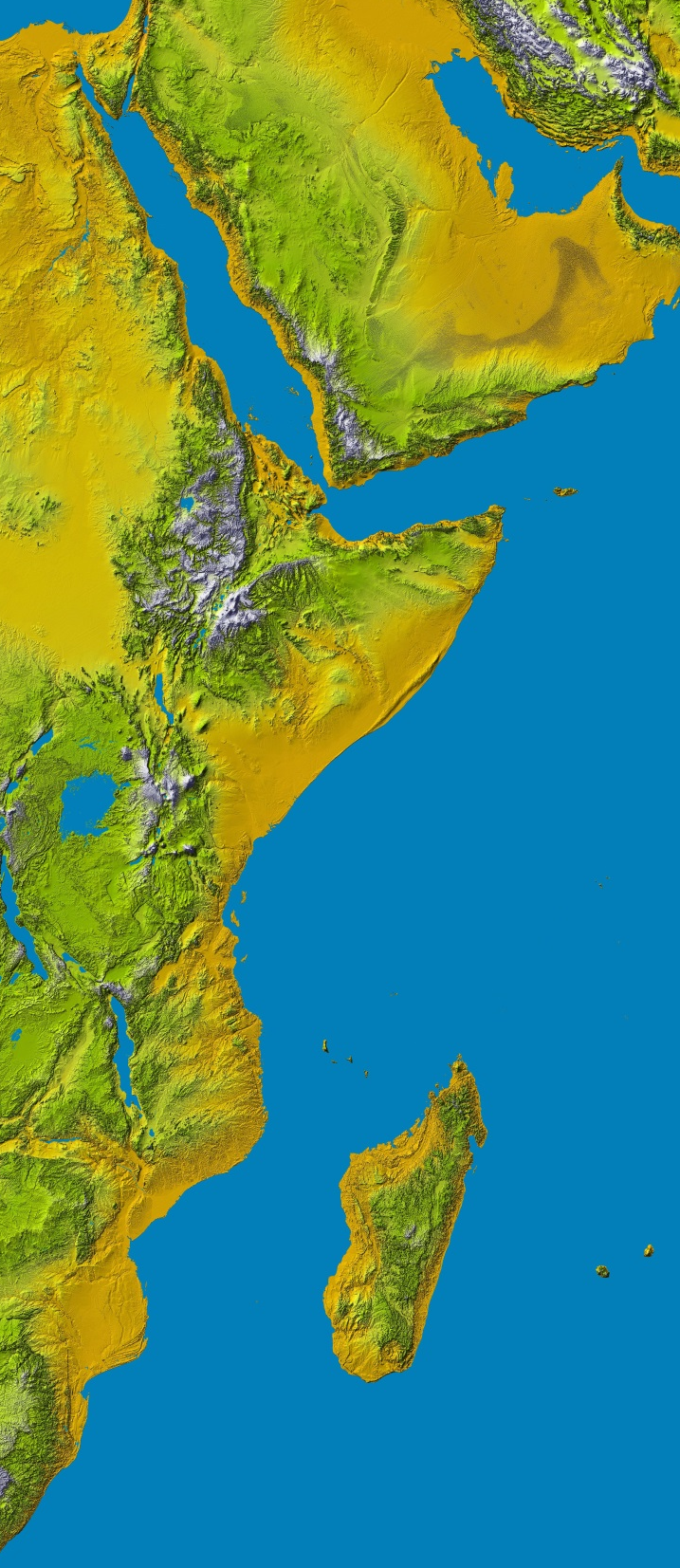 Horizontálna členitosť
Východ
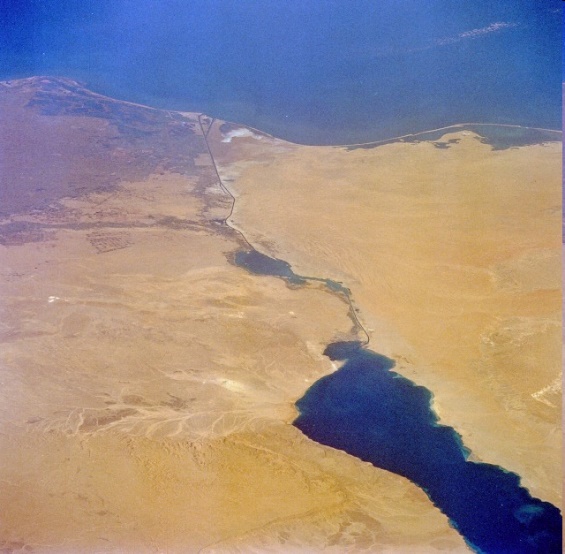 Prieliv Báb el-Mandeb
Suezská šija (120 km široká), hranicu tvorí Suezský záliv a jedinú pevninskú Suezský prieplav
Červené more
Adénsky záliv
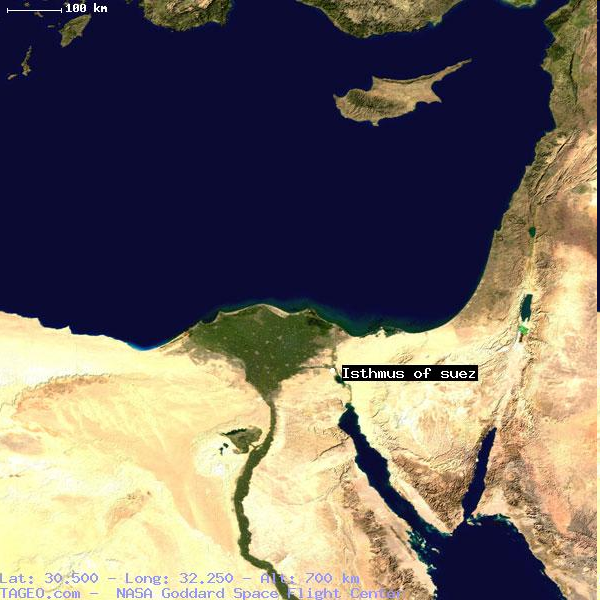 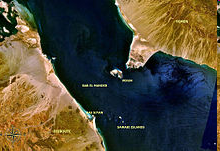 Somálsky polostrov
Sokotra
Indický oceán
Seychely
Zanzibar
Komory
Madagaskar
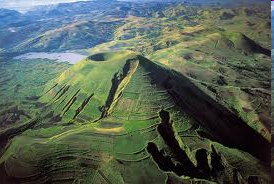 600-tisíc km2
 4. najväčší ostrov sveta
Maurícius

Reunion
Najvýchodnejší bod pevniny: Mys Hafun (51°23´ v. z. d.)
Mozambický prieliv
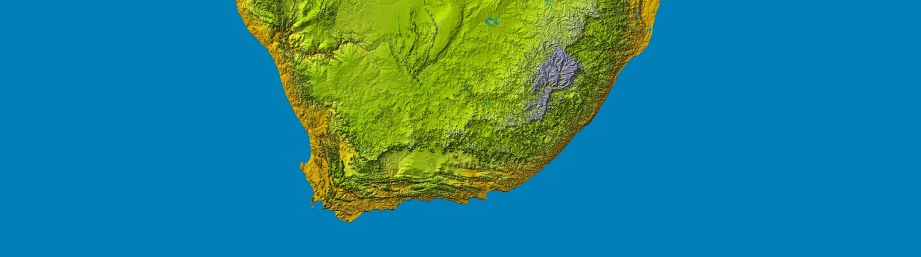 Horizontálna členitosť
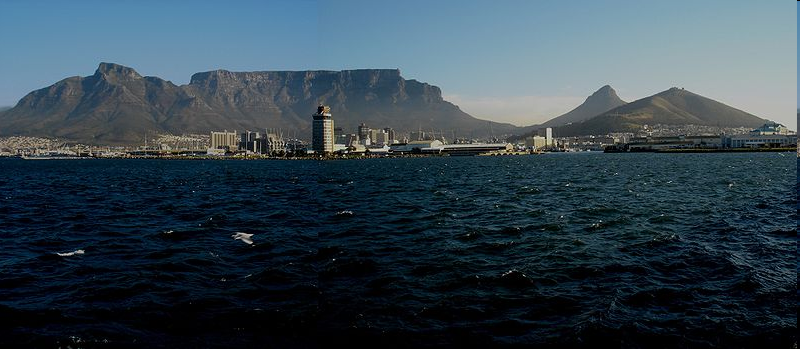 Kapské Mesto a Tabuľová hora
Juh: hladko modelované pobrežie
Indický oceán
Atlantický oceán
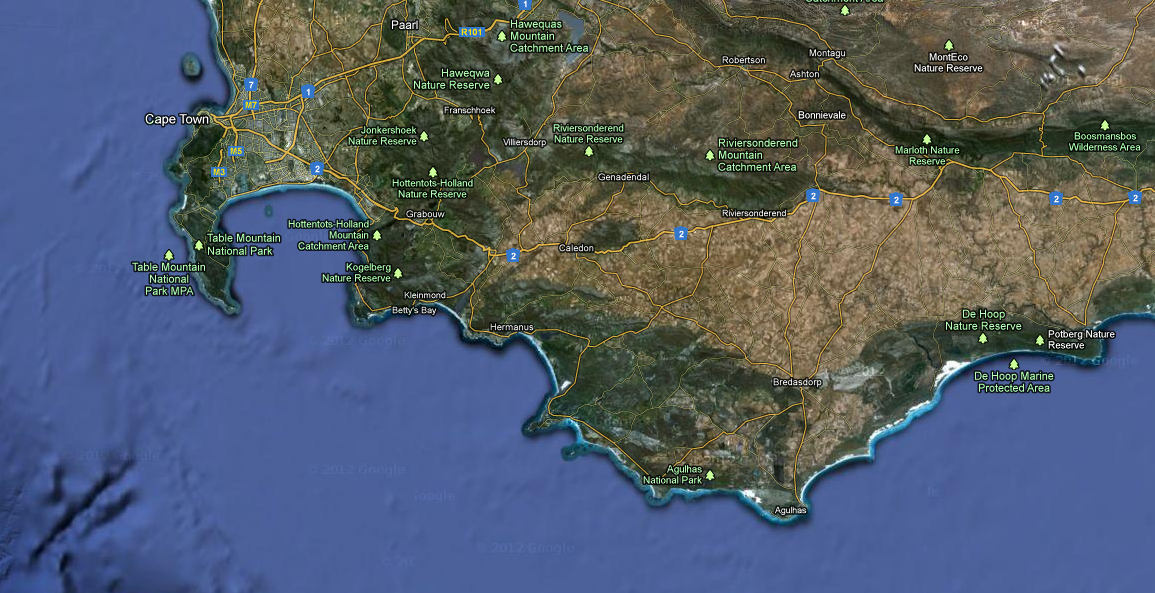 Mys dobrej nádeje
Strelkový mys
najjužnejší bod Afriky
(34°52´ j. z. š.)
Kapský polostrov
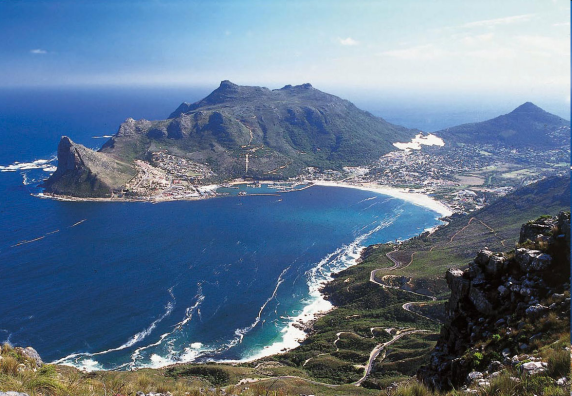 Kapský záliv
Záliv sv. Heleny
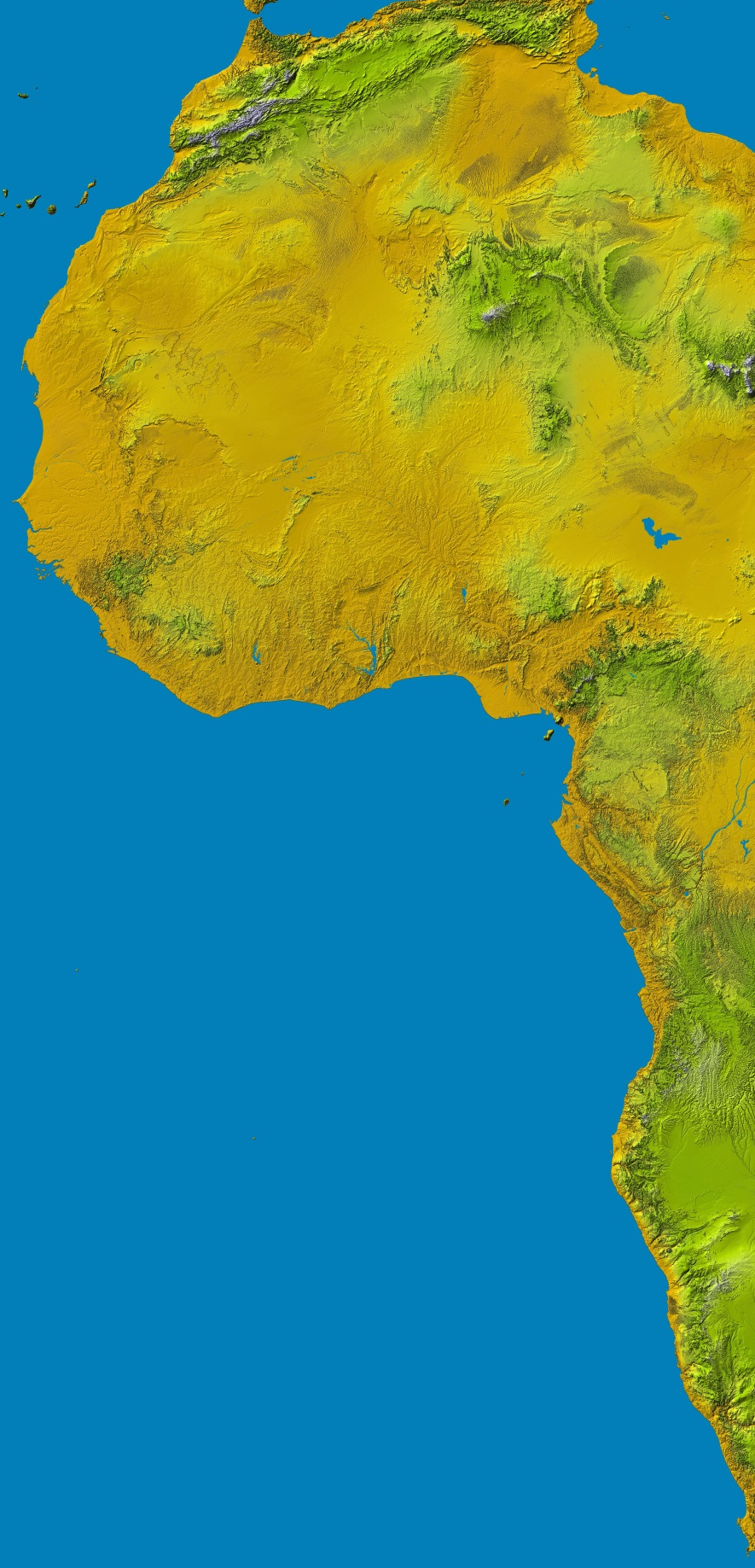 Horizontálna členitosť
Západ:
Ostrovy:
Madeira
Kanárske o.
Kapverdy
Bioko
O. Sv. Tomáša
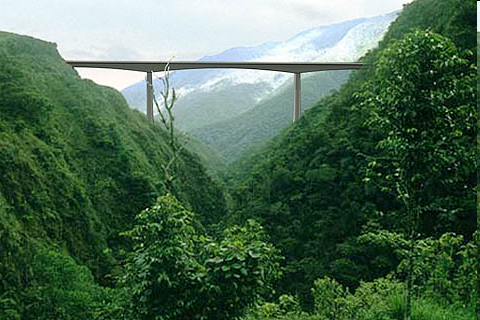 Súost. Biagos
Guinejský
záliv
Mysy:
Biely
Zelený (najzápadnejší bod – 17°38´z. g. d.) 
	Palmový
	Lopez
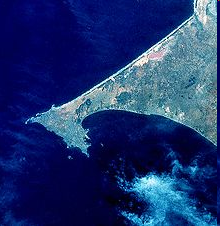 Atlantický oceán
Beninský záliv
Vertikálna členitosť
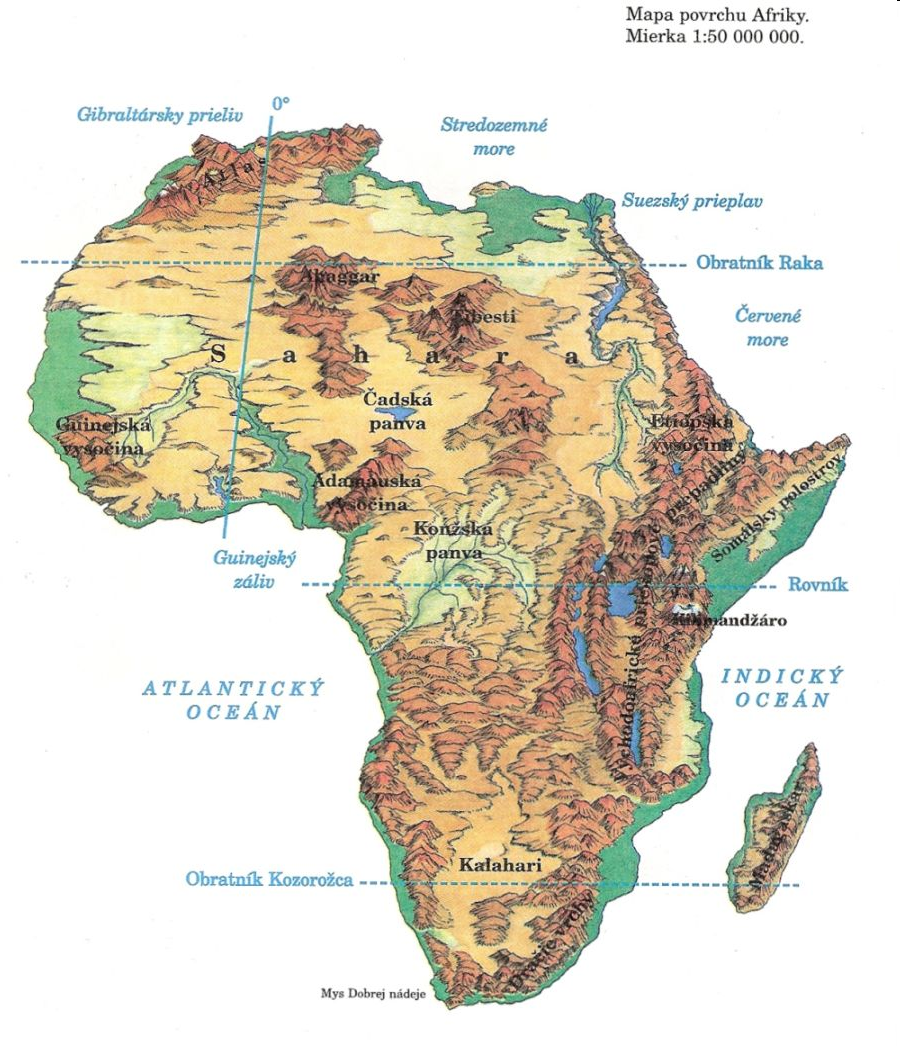 Africký štít:
- kryštalické horniny
- na juhu a východe vystupujú na povrch

3 hlavné oblasti:
 Atlasu (treťohorné alpínske pohorie)
 tabuľových plošín, vrchovín, rovín a paniev (najrozsiahlejšia Saharsko – sudánska tabuľa)
 východoafrických vysočín
 geologicky najpestrejšia
 náhorná plošina budovaná kryštalickými horninami, najmä žulami, je hlboko tektonicky rozrušená zložitou sústavou priekopových prepadlín
 sopečné masívy s malými vrcholovými ľadovcami na rovníku 
 na SV dominuje Etiópska vysočina
Darfúr
Plošina        Lunga - Katanga
Zhrnutie:
 Pôvodne veľká plošina
 Vysoko vyzdvihnutá
 Rozčlenená tektonickými zlomami
 Viaceré oblasti poklesli (zníženiny – zelené)
 Iné boli vyzdvihnuté (plošiny – hnedé)
 malá horizontálna členitosť
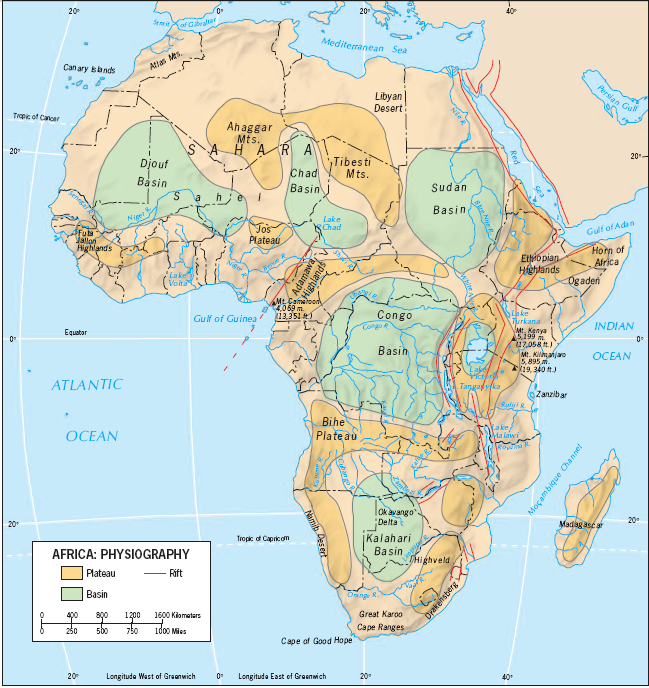 Najnižší bod: Asalská preliačina -155 m n. m.
Navyšší bod: Kilimandžáro (Uhuru) 5895 m n. m.
priemerná n. v.: 800 m
- Rozsiahle územie s vnútrozemím ďaleko vzdialeným od mora
Ďakujem za pozornosť